8. I media: immagini e metafora
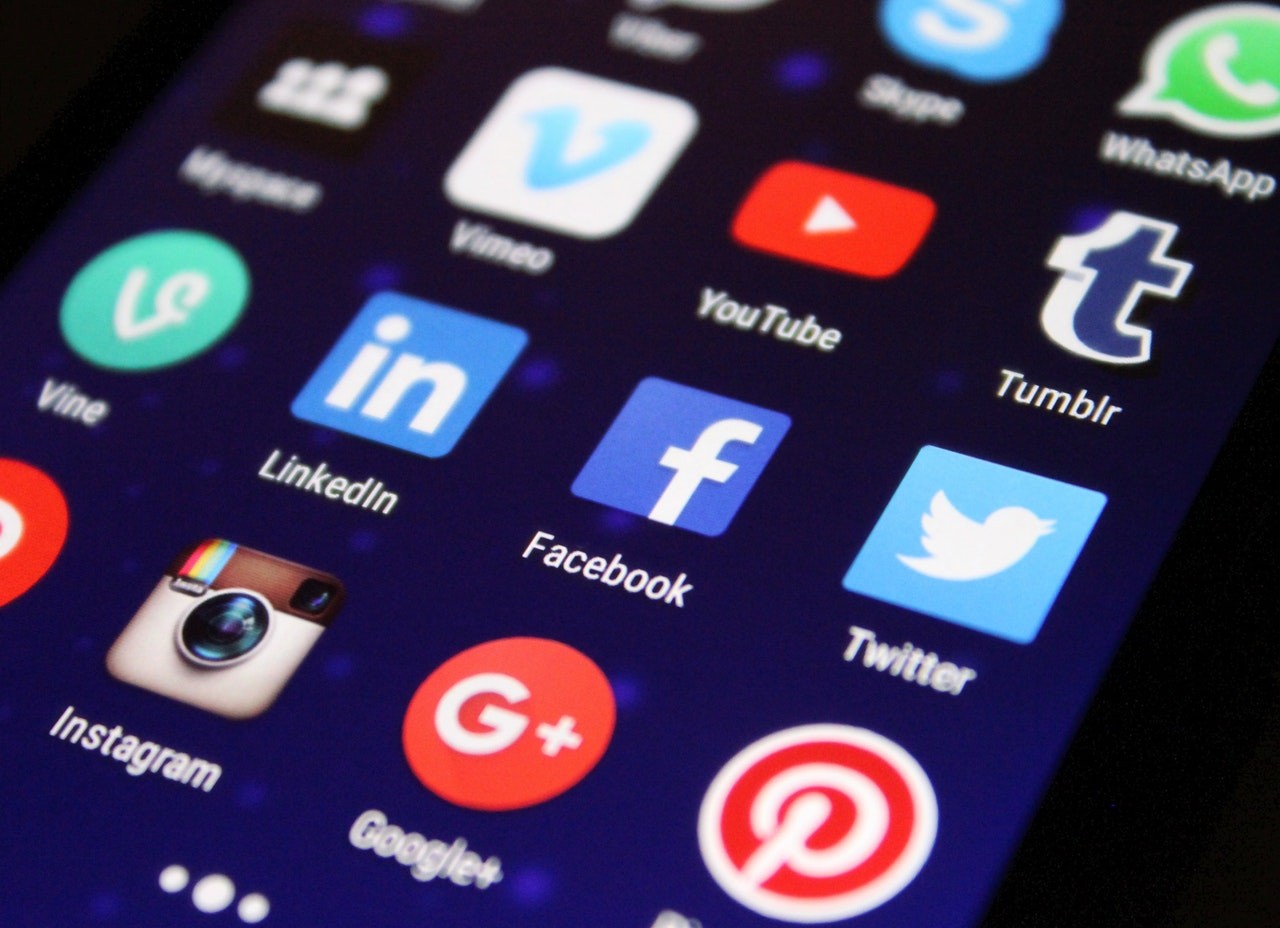 Mediascapes per Appadurai
-scape come in land-scape, in italiano MEDIORAMI, DA PAN-ORAMA
Distribuzione delle capacità elettroniche di diffondere informazioni
Immagini
Narrazioni
Metafore della vita quotidiana
Sociologia dei processi culturali, SPRISE, 2019/20
2
Società delle immagini
Primato del visibile oggi: non vuol dire che altre forme sociali non abbiano posseduto immagini (anzi), ma la questione è quella della riproduzione sociale di immagini – cioè 
Come le immagini funzionano, si scambiano, si producono, si consumano. 
Comunicazione di immagini.
Informazione costituita di immagini.
Immaginario sociale.
Immaginazione.
Sociologia dei processi culturali, SPRISE, 2019/20
3
immaginazione come pratica sociale
"Non più mera fantasia, non più solo via di fuga, l'immaginazione è diventata un campo organizzato di pratiche sociali, una forma di opera (nel duplice senso di lavoro fisico e di pratica culturale organizzata) e una forma di negoziazione tra siti d'azione (individui) e campi globalmente definiti di possibilità" (Arjun Appadurai).
Sociologia dei processi culturali, SPRISE, 2019/20
4
L’immagine per Barthes
Non necessariamente analogon del “reale”, ma reale essa stessa.
Qualità autonoma rispetto all’oggetto raffigurato.
Potere impressivo.
“Un’immagine irradia sensi differenti che non sempre sappiamo padroneggiare” (L’ovvio e l’ottuso)
“Immagine. Nella sfera amorosa, le ferite più dolorose sono causate più da ciò che si vede che non da ciò che si sa”. (Frammenti di un discorso amoroso).
Sociologia dei processi culturali, SPRISE, 2019/20
5
Walter Benjamin
(1892-1940)
Sociologia dei processi culturali, SPRISE, 2019/20
6
Nascita delle immagini riproducibili: immagini e comunicazione
Fotografia: l’immagine come copia
Cinema: l’immagine in movimento

Con questi mezzi si è reso possibile il potenziamento dell’“occhio”- soprattutto il potenziamento della sua rapidità a fissare le immagini.
Avvicinamento dell’arte alle masse.
Cinema come inconscio ottico.
Sociologia dei processi culturali, SPRISE, 2019/20
7
Eugene Atget
(1857-1927)
Sociologia dei processi culturali, SPRISE, 2019/20
8
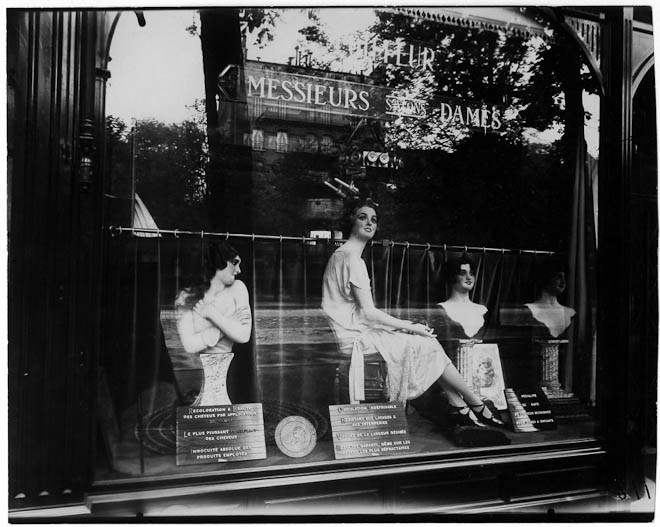 Sociologia dei processi culturali, SPRISE, 2019/20
9
Atget, Eclipse, 1912
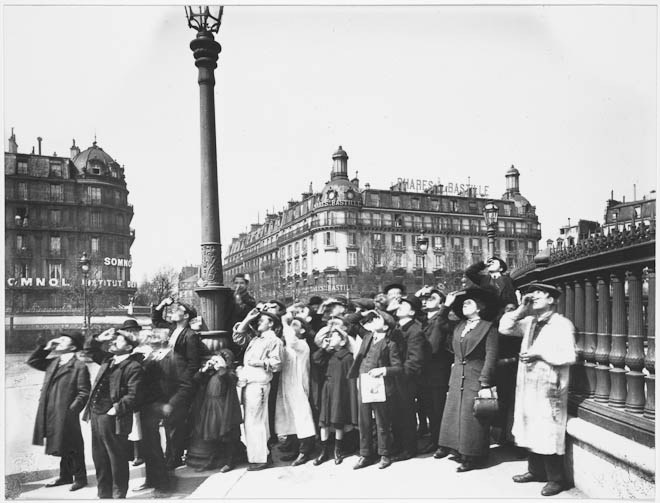 Sociologia dei processi culturali, SPRISE, 2019/20
10
La copia e l’originale: immagine analogica
Il “negativo” della pellicola.
Serialità delle copie riprodotte.
La fotografia soddisfa il bisogno di “avvicinare le cose a se stessi, o meglio alle masse”, bisogno intenso “quanto quello di superare l’irripetibile e unico, in ogni situazione, mediante la sua riproduzione” (Benjamin). 
Con la fotografia si realizza, secondo Benjamin, il passaggio dal valore “cultuale” al valore di “esponibilità”, cioè di diffusione, dell’opera d’arte.
Sociologia dei processi culturali, SPRISE, 2019/20
11
Televisione
Letteralmente: “Vedere lontano”

Paleotv: ruolo pedagogico, alfabetizzante e di unificazione linguistica.
Neotv: l’immagine deve vendere.
Tv convergente: tv via cavo, satellite, internet, streaming, on demand, Youtube, ecc. Vari media convergono su una medesima piattaforma: il web. 
Media come “ambienti”.
Sociologia dei processi culturali, SPRISE, 2019/20
12
Immagini digitali
Cancellano ogni idea di “originale”.
Tutto è copia.
Le immagini sono manipolabili in ogni loro minima unità.
“L’immagine digitale non farà quindi che spalancare ancor più il solco esistente tra la realtà in quanto tale e la rappresentazione, rendendolo forse insuperabile” (Wenders 1991).
Sociologia dei processi culturali, SPRISE, 2019/20
13
Pensiero e immagine
Le immagini pensano e “ci” pensano, siamo attraversati, prodotti da esse. 
Le immagini producono metafore.
Sociologia dei processi culturali, SPRISE, 2019/20
14
Metafore
Somiglianza
(guerriero=leone) 

Vedere le parole
Vedere spazio e tempo
Memoria visiva
“Mi sento a pezzi” “Mi sento giù” “Ha il fuoco dentro”
Travestimento delle parole
Sociologia dei processi culturali, SPRISE, 2019/20
15
Linguaggio e immagine
Il linguaggio esprime un rapporto di somiglianza, di immaginazione.
Le metafore vivono nel linguaggio sin dalla sua acquisizione da piccoli.
Vedere con la mente, vedere con le parole.
Vedere le parole.
Sociologia dei processi culturali, SPRISE, 2019/20
16
Immagini come metafore
Pittura
Cinema
Fotografia
Sociologia dei processi culturali, SPRISE, 2019/20
17
Corpo come metafora del dolore: la pittura di Frida Kahlo
Sociologia dei processi culturali, SPRISE, 2019/20
18
Gli italiani si voltano, Foto di Mario De Biasi, 1954
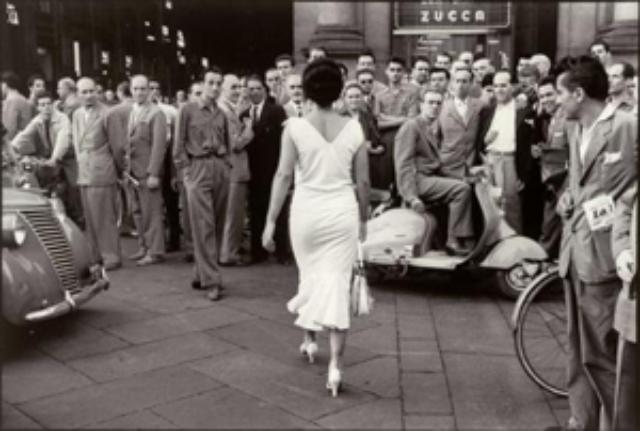 Sociologia dei processi culturali, SPRISE, 2019/20
19
Giulietta,tra Shakespeare e il Falcone maltese
Sociologia dei processi culturali, SPRISE, 2019/20
20
Metafore della città: Blade Runner
Sociologia dei processi culturali, SPRISE, 2019/20
21
Eccesso di immagini
“Quando c’è troppo da vedere, quando un’immagine è troppo piena o quando le immagini sono troppe non si vede più niente” (Wenders).
Si perde una facoltà umana fondamentale: “il potere di mettere a fuoco visioni a occhi chiusi[...], di pensare per immagini (Calvino).
Sociologia dei processi culturali, SPRISE, 2019/20
22